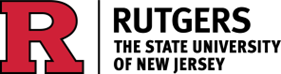 Office of University Labor Relations
Updates to the AFSCME LOCAL 1761 (COLT)Collective Negotiations AgreementNovember 11, 2024
Summary of Changes
Article 4 – Union Representatives 
Article 9 – Seniority & Layoff
Article 13 – Sick Leave 
Article 14 – Bereavement Leave
Article 16 – Military Leave 
Article 20 – Salary 
Article 22 – Anniversary Dates 
Article 23 – Promotion Compensation 
Article  25 – Overtime 
Article 29 – Shift Preference 

Article 32 – Job Posting Procedure
Article 42 – General Provisions 
New Article – Flexible Work Arrangements 
Article 52 – Term 
Appendix G – MOA 
Side Letter Agreement – Re: Leaves of Absences
Side Letter Agreement – Re: Uniforms
Article 4 – Union Representatives
Deleted paragraph 6 –
This paragraph provided the Union 15 minutes (post orientation) to meet with newly hired COLT employees. However, this was deleted as it does not comply with the WDEA. Article 51 already provides the Union with 30 minutes (post orientation) to speak with newly hired COLT employees which complies with the WDEA.
Article 7 – Seniority & Layoff
The Probationary Period for all employees has been changed from 90 calendar days to 120 calendar days with no extensions permitted. 
 Whereas previously bumping was restricted to the employee's campus (or closest campus for offsite work locations), the bumping process will now be University-wide. COLT employees who are laid off and elect to utilize the bumping procedure will now bump the least senior employee/position in their job title regardless of that person/positions work location. 
The designation/use of “Seniority Units” (New Brunswick, Camden, & Newark) have been sunset accordingly.
Article 8 – Sick Time and Sick Leave
Language updated to better distinguish differences and usage of “Sick Time” and “Sick Leave”. 
Added information about the New Jersey Earned Sick Leave Law.
Article 14 – Bereavement Leave
Employees now have the option to use “Bereavement Leave” up to 120 calendar days after the date of death of a covered individual. 
Employees may request an extension beyond the 120 days due to a public health emergency that delays the funeral of memorial observance, or for religious, cultural, or travel reasons, and the extension should not be unreasonably denied. 
A department may require verification.
Article 16 – Military Leave
Whereas previously the agreement contains specific provisions for COLT employees relating to Military Leave, the Article now defers to University Policy 60.1.21 “Military Leave-Staff”.
Article 20 – Salary
Across the Board increases for the Agreement are as follows:
July 1, 2024 – 3.5% ATB increase 
July 1, 2025 – 3.5% ATB increase
July 1, 2026 – 3% ATB increase
July 1, 2027 – 3% ATB Increase 
Eligible employees will also move pursuant to the terms of the Job Rate System throughout the life of the Agreement. 
In the event an employee is promoted, and the employee’s current salary is above the new positions’ Job Rate II, the increase the employee receives is increased from 1.5% to 2.5%.
Article 22 – Anniversary Dates
This article was deleted as the use of “Anniversary Dates” for COLT employees ceased as of January 1, 2024, with the introduction of the new Job Rate System.
Article 23 – Promotion Compensation
This article was updated to reflect the new vernacular of the Job Rate System, whereas it previously spoke to the Step/Increment System. 
If an employee is promoted to another COLT position, they will be placed at Job Rate I (JRI) of the new range, in the event the employee's current salary is above JRI, then they will be placed at Job Rate II (JRII). If their salary is above JRII then their salary is determined in accordance with Article 20, Section II-H (2.5%).
Article 25 – Overtime
Added that “All compensatory time shall be governed by University Policy 60.3.14”. This policy speaks to the process of paying out any earned but unused “comp time” in June of the respective Fiscal Year it is earned.
Article 29 – Shift Preference
The rate for Shift Differential increased on July 1, 2024, as follows:
Full time employees who start on or after 9:00pm and before 4:00am will receive a shift premium-
Effective July 1, 2024, $0.60 per hour. 
Full time employees who start on or after 3:00 pm and before 9:00pm will receive a shift premium-
Effective July 1, 2024 - $0.50 per hour.
Article 32 – Job Posting Procedure
Removed references to forms and practices no longer in use.
Article 42 – General Provisions
Paragraph 4 – Outlines new parking registration process. 
Paragraph 7 – The meal allowance will increase for employees who work 12 or more hours consecutively effective January 1, 2025, from $8.50 to $10.00. 
Paragraph 10 – The university can continue to offer up to Job Rate II when hiring external employees. 
Paragraph 13 – Dining Deductions for meals effective January 1, 2025, are $5.25 per day, and July 1, 2026, are $6.25 per day.
Article 42 – General Provisions (cont.)
Paragraph 16 – Except for a valid drivers’ license, when a COLT position requires a license(s) and/or certification(s), Rutgers will reimburse the employee for the costs associated with obtaining and maintaining any such license(s) and/or certification(s).
Additional Changes
New Article – Flexible Work Arrangements 
Language is consistent with other Negotiation Units (such as URA-AFT).
Article 52 – Term 
The agreement is July 1, 2024, through June 30, 2028.
Appendix G – Job Rate System Memorandum of Agreement
Includes the MOA for the Job Rate System and associated salary tables. 
Side Letter – Leave of Absence
Within 45 days of ratification, COLT and Rutgers will meet to discuss the Leave of Absence articles (15, 17, and 50). 
Side Letter –Uniforms (ELRA)
COLT and Rutgers will meet and continue to discuss uniforms for ELRA.
Thank you for Attending!
Questions? 

You may reach out to our office directly at: OULR@rutgers.edu